Accelerator Status Report
Friday - Monday												                                5-7-2018
Friday
MI52 vacuum bursts improve
Source pressure bursts 
Muon Beam dump water return flow #1

Saturday
Muon FE-C190-D:IB permit inhibit

Sunday
YA MCC/CTF ODH alarm from N2 fill

Monday
400 MeV H20 levels down, candidate leak
on pump fitting
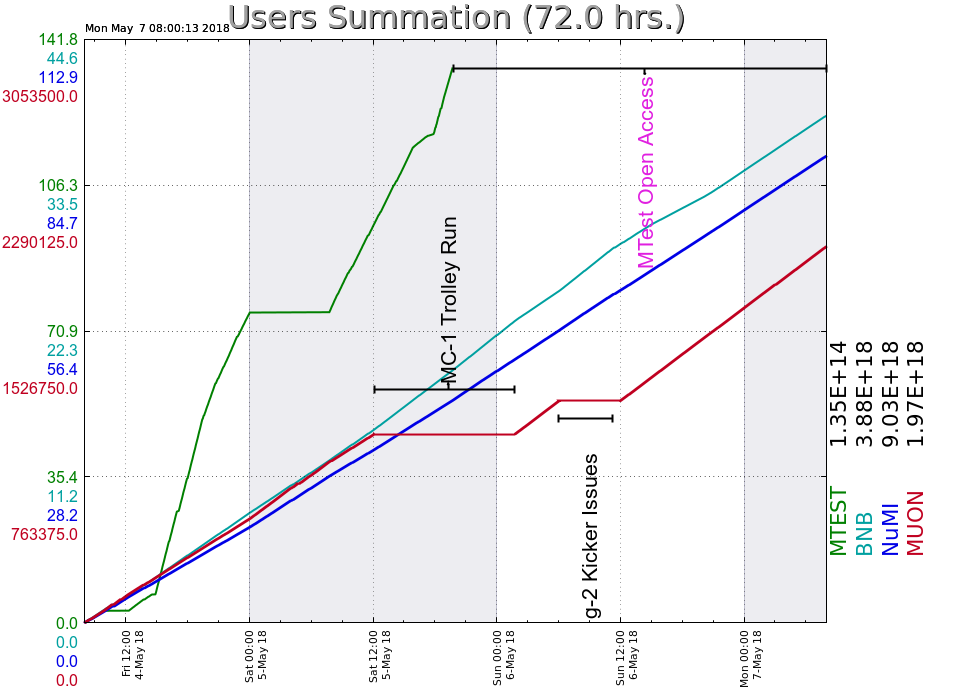 Your Shift Plot 
could be here!

Ask me how!
Weekend Update
2
5-7-2018